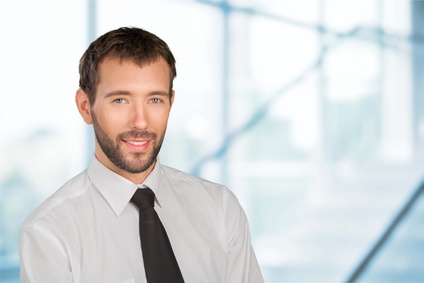 Jean-Paul CONDUCTEUR
Conducteur de Bus Professionnel – 15 ans d’expérience
Contact
A propos de moi
Conducteur de bus professionnel avec plus de 15 ans d'expérience dans le transport public et privé. Reconnu pour mon sens aigu de la responsabilité, mon excellente connaissance des règles de sécurité routière et ma capacité à maintenir un horaire de route précis. Apte à gérer les situations d'urgence avec calme et efficacité, j'apporte une attention particulière au service client, offrant une expérience de voyage confortable et sûre.
+336 01 02 03 04
votre.nom.prenom@gnail.com
Marseille, France
linkedin.com/votre-profil
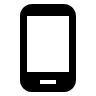 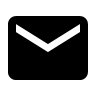 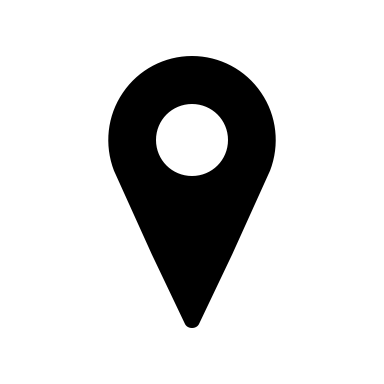 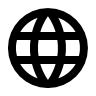 Qualités
Expériences Professionnelles
Sens aigu de la responsabilité.
Calme et patient.
Excellent sens du service à la clientèle.
Capable de gérer efficacement les situations d'urgence.
Conducteur de Bus - Transport Municipal de Paris (2009 - 2013)
Chargé de la conduite des bus sur plusieurs itinéraires à travers la ville, assurant des déplacements sûrs et ponctuels pour les passagers.
Collaboration avec le département de planification des routes pour optimiser les itinéraires en fonction du trafic et des événements spéciaux.
Réponse efficace aux urgences et aux situations imprévues, y compris les pannes mécaniques et les accidents de la route.
Respect rigoureux des règles et des réglementations de l'entreprise, du transport public et de la sécurité routière.

Conducteur de Bus - Transports Régionaux de Lille (2014 - 2017)
Assuré la conduite des bus sur des lignes interurbaines, y compris la gestion de l'horaire, l'assistance aux passagers et la réponse aux urgences.
A formé de nouveaux conducteurs de bus sur la conduite en toute sécurité, la gestion des passagers et les procédures d'urgence.
Maintenue un record exceptionnel de ponctualité et de sécurité tout au long de mon mandat.
Réalisé des inspections quotidiennes des véhicules pour assurer leur bon fonctionnement et leur conformité aux normes de sécurité.

Conducteur de Bus - Transport Longue Distance de France (2018 - 2022)
Géré la conduite de bus sur des trajets de longue distance à travers le pays, assurant le confort et la sécurité des passagers sur des trajets de plusieurs heures.
Coordonné avec le personnel de maintenance pour résoudre rapidement les problèmes de véhicule et minimiser les retards.
Respecté et surpassé les normes de service à la clientèle, recevant régulièrement des commentaires positifs de la part des passagers.
Mis en œuvre des protocoles d'urgence efficaces pour garantir la sécurité des passagers lors de voyages de longue distance.
Langues
Français : Langue maternelle
Anglais : B2 (Indépendant)
Formation
2007 : Obtention du permis D, école de conduite Les Routiers, Paris, France
2006 : Brevet de Sécurité Routière (BSR), Lycée Professionnel de la Conduite, Paris, France.
Compétences
Conduite sécuritaire et efficace de véhicules de grande taille.
Excellente connaissance des règles de sécurité routière.
Bonne connaissance des premiers secours.
Capacité à respecter des horaires stricts.